«Трудности при проведении экспертизы безопасности среды и эмоционального благополучия дошкольников с ТНР»
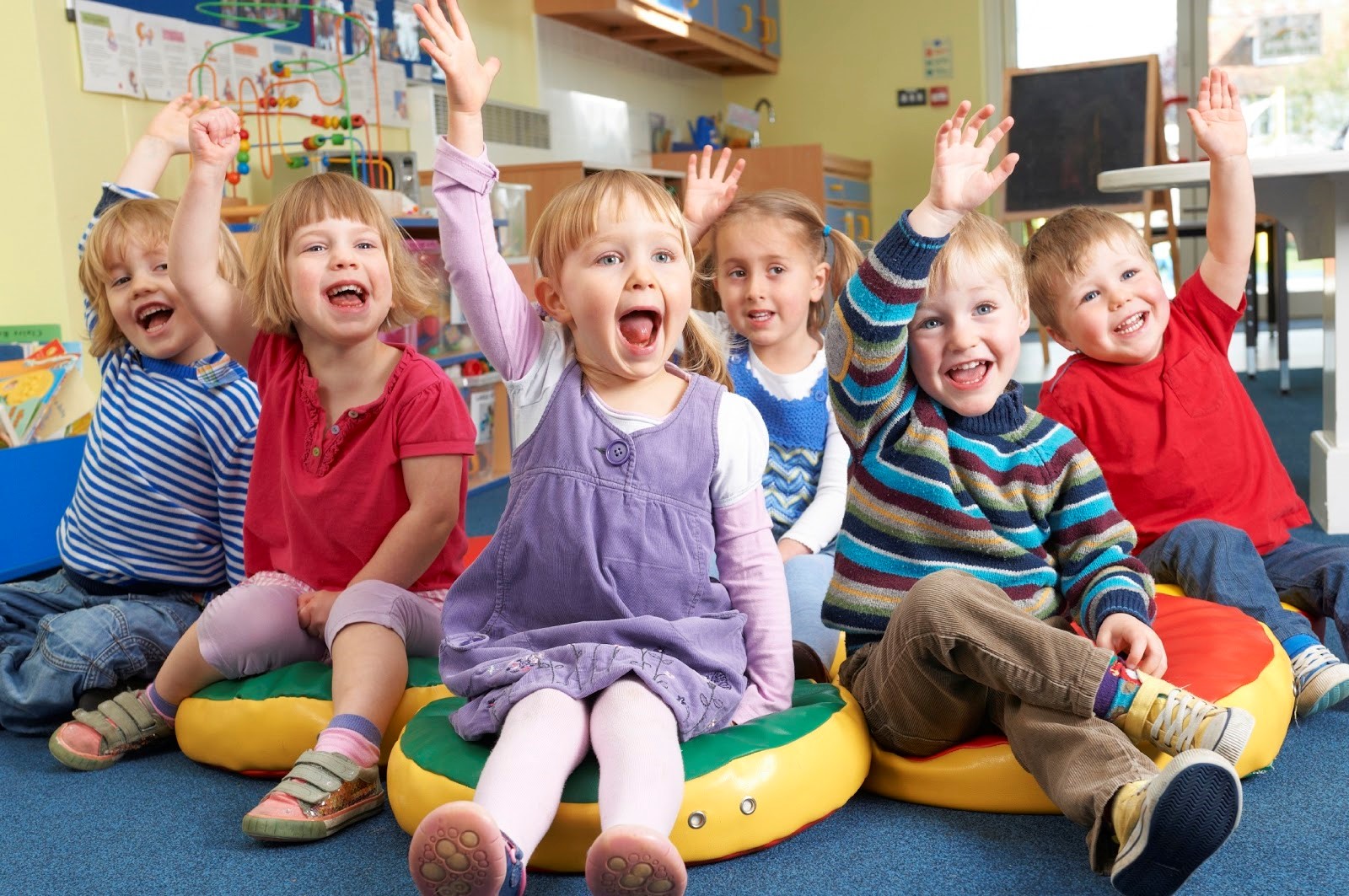 Педагог – психолог 
Осипова Светлана Александровна
ГБДОУ № 38
Эмоциональное благополучие
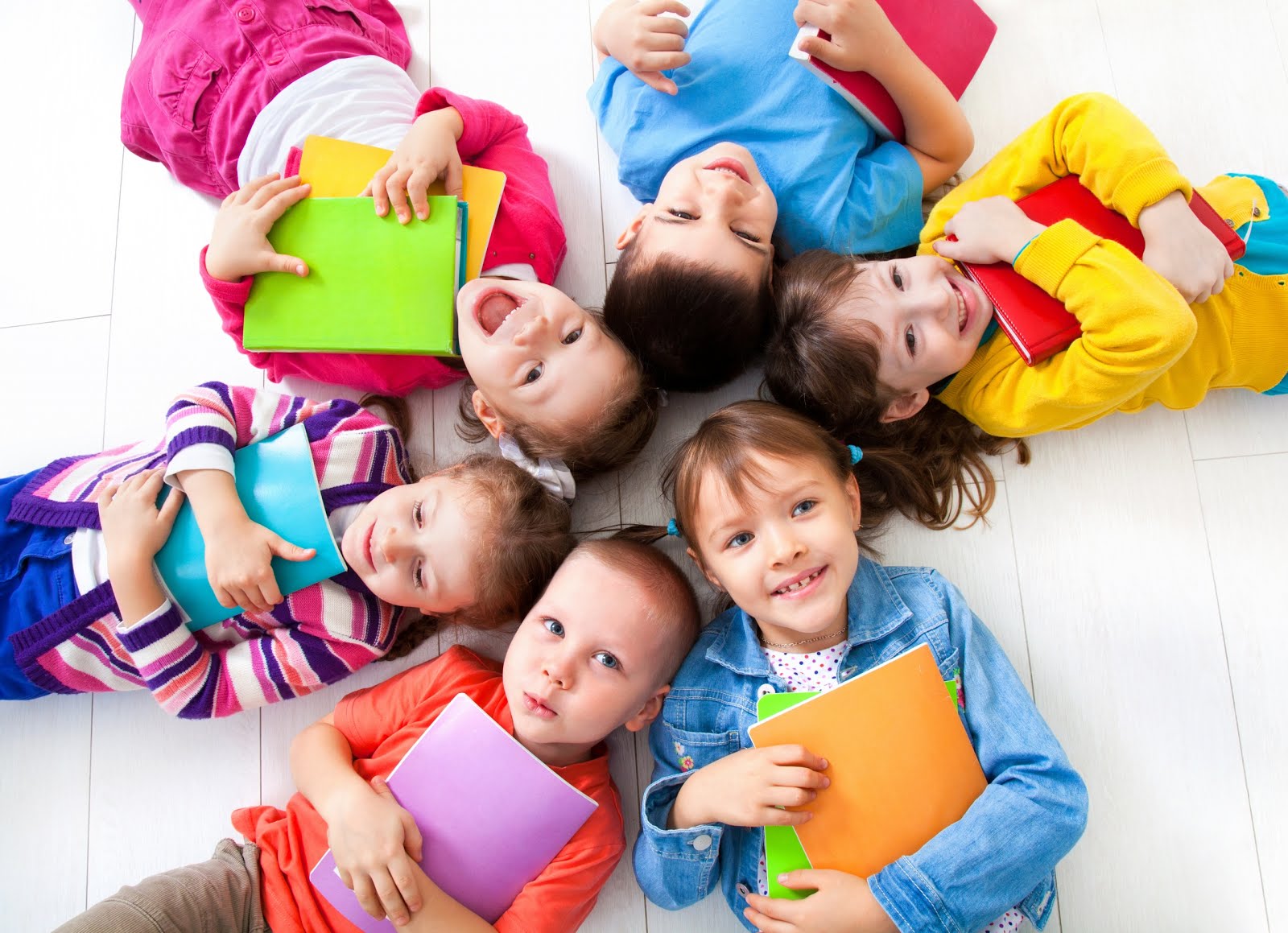 Трудности при проведении экспертизы эмоционального благополучия
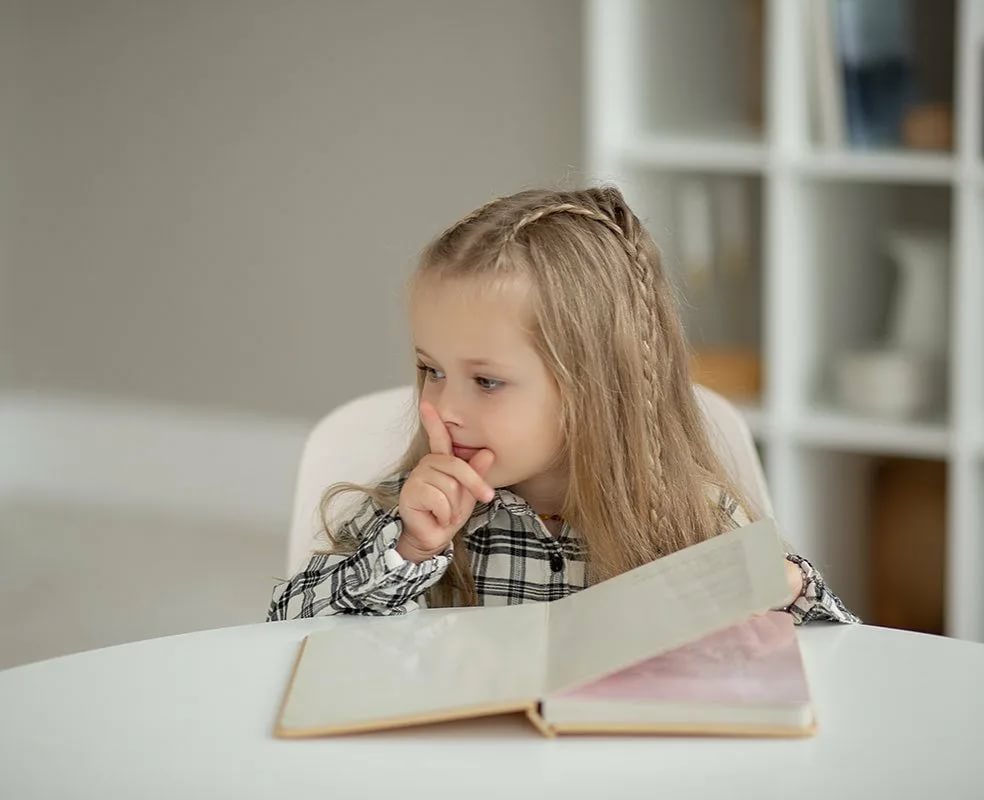 Психологическая безопасность образовательной среды
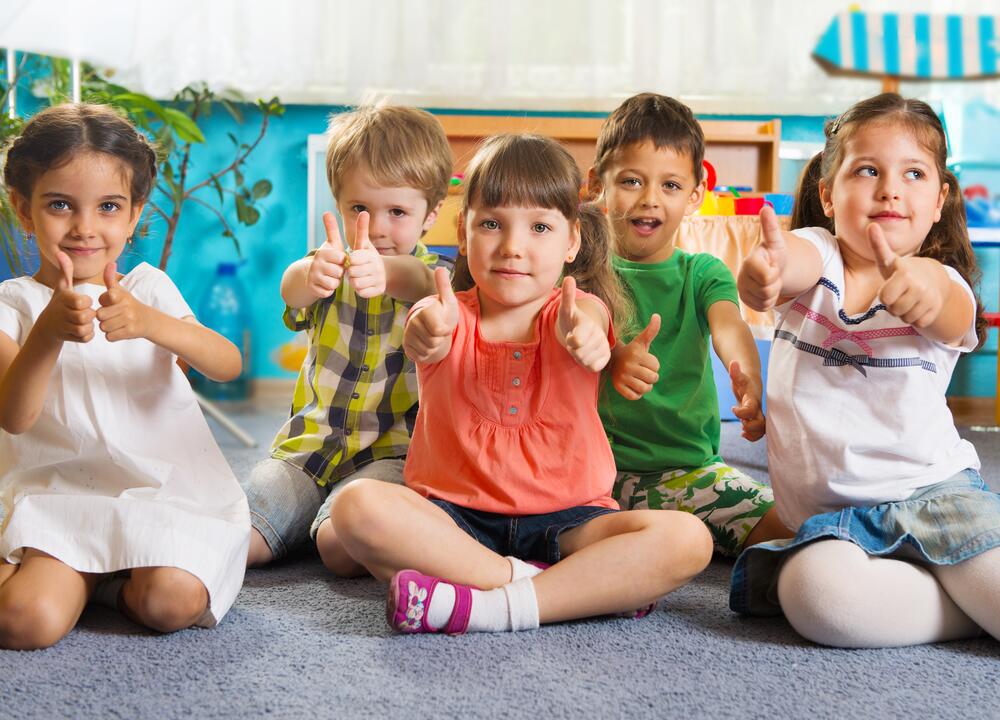 Трудности при проведении экспертизы психологической безопасности образовательной среды
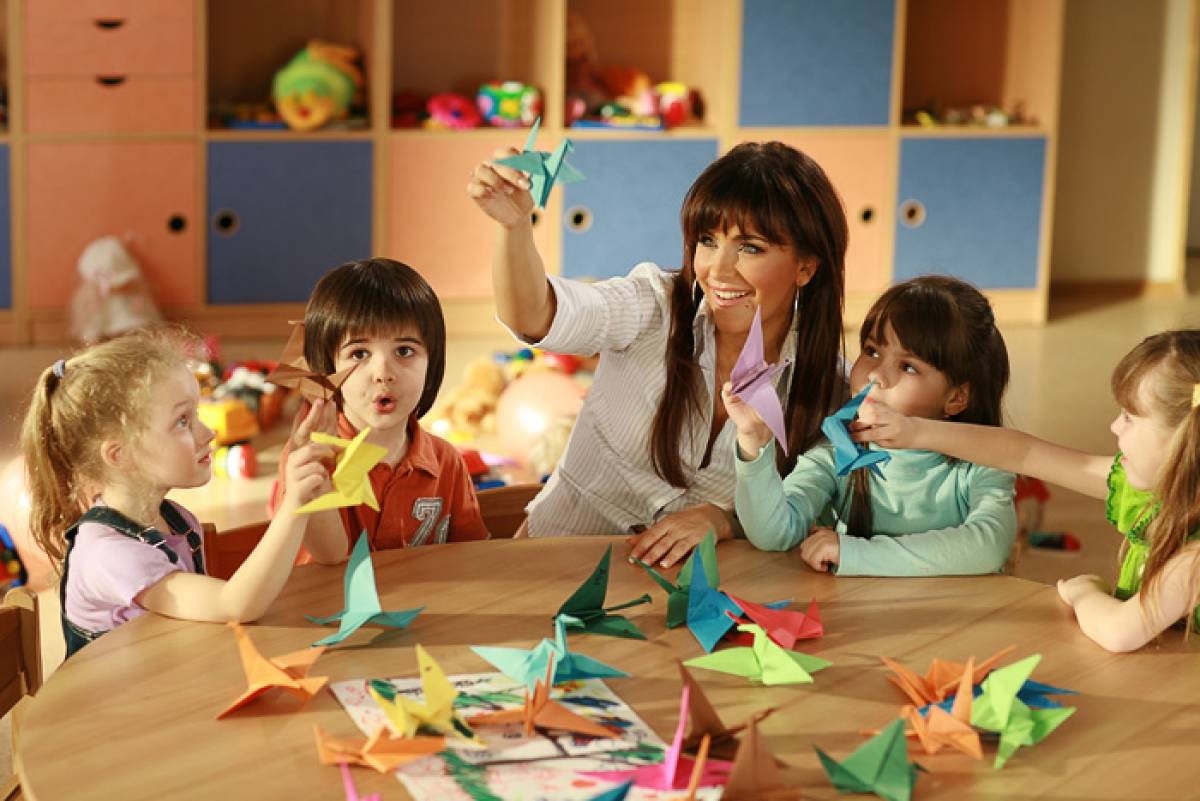 Трудности при проведении экспертизы психологической безопасности образовательной среды
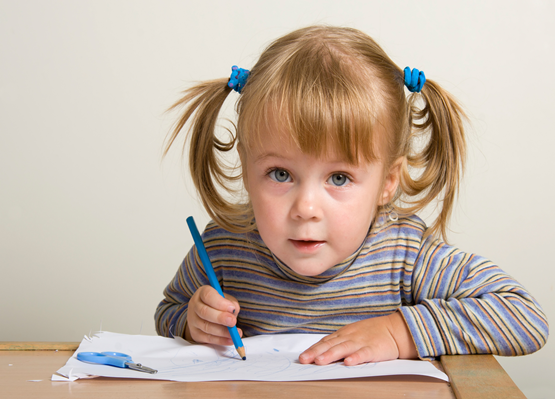 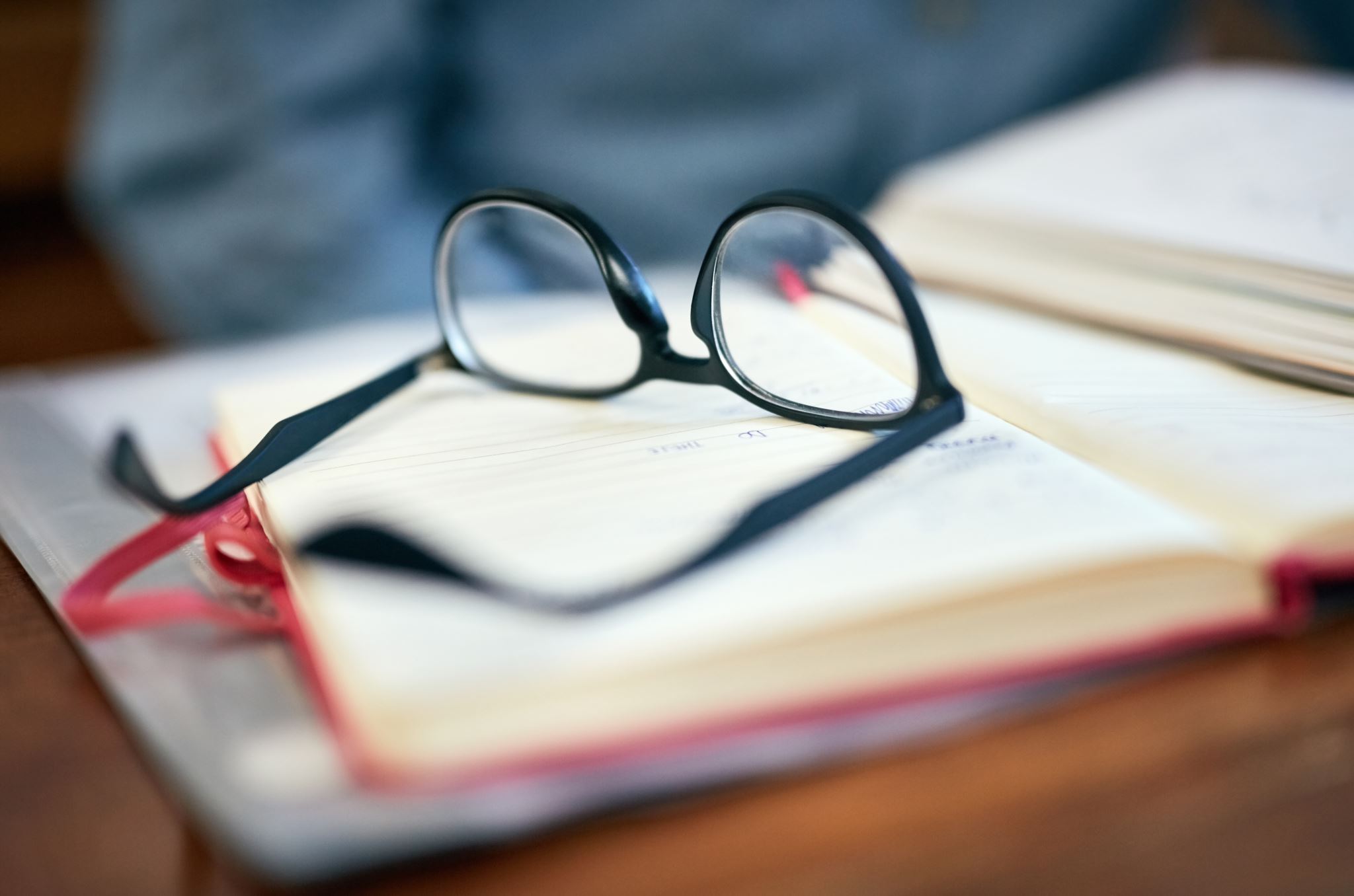 Подводя итоги можно сказать, что в комплексе проведенных тестов и методик с детьми с ТНР можно выявить или проследить тенденцию эмоционального благополучия, но сложно установить с чем связано эмоциональное неблагополучие с семьей или образовательным учреждением.